L’école à la maison grâce à la plateforme:Et des pochettes écoles
La plateforme:
Guide d’utilisation

Dans le cadre de la continuité pédagogique , l’école vous propose des outils .

Vos enfants sont actuellement contraints de rester à domicile. Nous vous proposons une alternative de manière à ce que l’école continue et que vos enfants poursuivent leurs apprentissages.

Vous trouverez dans ce document des idées d’activités à réaliser avec vos enfants.

Nous vous proposons un programme que vous pouvez suivre jour après jour.
Il comprend des activités qui couvrent la majorité des domaines d’apprentissages de l’école maternelle :
sous forme d’activités imprimables 
sous forme d’ activités que vous trouverez en ligne en suivant les liens
Les enseignants de vos enfants ont préparé des pochettes qui vous seront déposées  à l'école élémentaire Jorissen à Drancy.
Sommaire 
Programme d’activités sur 4 jours………………………………………………………    pages 4 à 7
Quelques conseils ………………………………………………………………………….   page 9
Annexes……………………………………………………………………………………….   page 10
- Combien y a-t-il de jetons? ………………………………………………………………..   page 11
- Aller chercher une quantité demandée ………………………………………………... ..   pages 12 et 13
- Comparer deux quantités ………………………………………………………………….   pages 14 à 16
- Complément à 5 ………………………………………………………..………………..…   pages 17 et 18
- Associer deux quantités ………………………………………………………..……..…..    pages 19 à 21
- Fiche technique pour fabriquer un moulin à vent ……………………………………….    page 22
- Une recette ………………………………………………………………………………….    page 23
- Tracer des lignes horizontales …………………………………………………………….   page 24
- Tracer des lignes verticales ……………………………………………………………….    page 25
- Tracer des cercles ………………………………………………………………………..…   page 26
- Tracer des cercles concentriques ………………………………………………….…….... page 27
- Tracer des spirales …………………………………………………………………….……. page 28
-Tracer des vagues ……………………………………………………………………………. page 29
- Tracer des lignes brisées ……………………………………………………………………. page 30
- Tracer des créneaux……………………………………………………………………….…. page 3
- Tracer des boucles endroit ………………………………………………………………….  page 32
- Tracer des boucles envers ………………………………………………………………….  page 33
- Écrire des lettres en cursive………………………………………………………… ..........  page 34 
- Écrire des petits mots  ……………………………………………………………………….  pages 35 à 37
Le lundi
Écouter des histoires
PS : Pour qui ce bisou ?  (B. Guettier) https://www.youtube.com/watch?v=bta_8_w-YVU
MS / GS : La Moufle (F. Desnouveaux) https://www.youtube.com/watch?v=z_qA-QjgxIk
GS: des histoires à écouter en podcast : https://podcast.ausha.co/la-grande-histoire-de-pomme-d-api et https://www.franceinter.fr/emissions/une-histoire-et-oli

Jouer à un jeu mathématique
PS / MS : jusqu’à 5 https://www.logicieleducatif.fr/maternelle/math/compter-jusqu-a-5.php
PS / MS : cf. annexes pages 12 et 13
MS / GS jusqu’à 9 https://www.logicieleducatif.fr/maternelle/math/compter10.php

Écriture 
GS : écrire des lettres en cursive (cf. annexe page 34)
MS / GS : jeux de lettres http://jeux.lulu.pagesperso-orange.fr/html/alphabet/alphaB1.htm   / écrire son prénom  http://jeux.lulu.pagesperso-orange.fr/html/prenom/prenom.htm

Graphisme 
PS : tracer des lignes horizontales (cf. annexe page 24)
MS : tracer des spirales (cf. annexe page 28)
GS : tracer des boucles endroit (cf. annexe page 32)

Autres
Mémory  :  http://jeux.lulu.pagesperso-orange.fr/html/memory/memrySom.htm#ii1

Planter des lentilles / des graines (haricots, etc.) 
                               PS: observer la croissance
                               MS / GS : Observer et dessiner la croissance
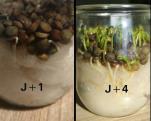 Mardi
Écouter des histoires
PS : Va t’en grand monstre vert (E. Emberley) https://www.youtube.com/watch?v=oHrZ1Zq14bc
MS / GS : A trois on a moins froid (E. Devernois) https://www.youtube.com/watch?v=0G5FkGQg2YU
GS: des histoires à écouter en podcast : https://podcast.ausha.co/la-grande-histoire-de-pomme-d-api et https://www.franceinter.fr/emissions/une-histoire-et-oli
                    Jouer à un jeu mathématique
PS : (niveau petit rangement / niveau moyen rangement) https://www.logicieleducatif.fr/maternelle/math/maternelle-ranger-du-plus-petit-au-plus-grand.php 
 MS/GS : (niveau grand rangement / niveau super rangement) https://www.logicieleducatif.fr/maternelle/math/maternelle-ranger-du-plus-petit-au-plus-grand.php 
MS http://jeux.lulu.pagesperso-orange.fr/html/train/trainA1.htmhttp://jeux.lulu.pagesperso-orange.fr/html/associat/combien1.htm#
GS http://jeux.lulu.pagesperso-orange.fr/html/train/trainC1.htmhttp://jeux.lulu.pagesperso-orange.fr/html/nbcompte/compte01.htm#
Écriture 
GS : écrire des petits mots en cursive (cf. annexe page 35)

Graphisme 
PS : tracer des lignes verticales (cf. annexe page 25)
MS : tracer des vagues (cf. annexe page 29)
GS : tracer des boucles envers (cf. annexe page 33)


Réaliser un objet technique
MS / GS : à l’aide la fiche technique (cf. annexe page 22) 

Planter des lentilles 	
 PS: observer la croissance
MS / GS : Observer et dessiner la croissance
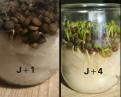 Jeudi
Écouter des histoires
PS : Toutes les couleurs (A. Sanders) https://www.youtube.com/watch?v=uvZ7NacMkkg
MS / GS : La grosse faim de petit bonhomme (P. Delye)  https://www.youtube.com/watch?v=XinWn3gwlYQ
GS: des histoires à écouter en podcast : https://podcast.ausha.co/la-grande-histoire-de-pomme-d-api et https://www.franceinter.fr/emissions/une-histoire-et-oli

Jouer à un jeu mathématique
PS / MS / GS : http://jeux.lulu.pagesperso-orange.fr/html/rythmes/rythmSom.htmhttp://jeux.lulu.pagesperso-orange.fr/html/algorith/algoSomm.htm
MS / GS : mémory des nombres https://www.logicieleducatif.fr/maternelle/eveil/memonombres_junior.php
MS : http://jeux.lulu.pagesperso-orange.fr/html/lememe/memNb1.htm#http://jeux.lulu.pagesperso-orange.fr/html/lememe/memMain1.htm#
GS : http://jeux.lulu.pagesperso-orange.fr/html/associat/combien2.htm#http://jeux.lulu.pagesperso-orange.fr/html/lememe/memNbB1.htm#

Écriture 
GS : écrire des lettres  en cursive (cf. annexe page 34)

Graphisme 
PS : tracer des cercles (cf. annexe page 26)
MS : tracer des lignes brisées (cf. annexe page 30)

Autres 
Tableaux à double entrée  - MS / GS http://jeux.lulu.pagesperso-orange.fr/html/tablDb/tdbSom.htm
Déplacements sur quadrillage - MS / GS http://jeux.lulu.pagesperso-orange.fr/html/flvoyage/fleches4.htm#	http://jeux.lulu.pagesperso-orange.fr/html/girafe/girafSom.htm
Discrimination visuelle d’images  - MS / GS http://jeux.lulu.pagesperso-orange.fr/html/assoMemo/2par2Som.htm

Planter des lentilles / des graines (haricots, etc.) 
                                   PS: observer la croissance
                                   MS / GS : Observer et dessiner la croissance
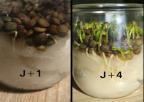 Vendredi
Écouter des histoires
PS : Bonne nuit petit monstre vert (E. Emberley) https://www.youtube.com/watch?v=KgdIl-ZWvy0
MS / GS : C’est moi le plus fort  (M. Ramos) https://www.youtube.com/watch?v=6F7pTcpZ7tc
GS: des histoires à écouter en podcast : https://podcast.ausha.co/la-grande-histoire-de-pomme-d-api et https://www.franceinter.fr/emissions/une-histoire-et-oli

Jouer à un jeu mathématique
PS : jeu de kim pour travailler la mémoire https://www.logicieleducatif.fr/eveil/memoire_spatialisation/jeu-de-kim.php
PS http://jeux.lulu.pagesperso-orange.fr/html/train/trainAA1.htm
MS / GS : tableau à double entrée https://www.logicieleducatif.fr/eveil/memoire_spatialisation/tableau-a-double-entree.php

Écriture 
GS : écrire des petits mots en cursive (cf. annexe pages 35 à 37)


Graphisme 
PS : tracer des cercles concentriques (cf. annexe page 27)
MS : tracer des créneaux (cf. annexe page 31)

Autres
Retrouver la même couleurPS : http://jeux.lulu.pagesperso-orange.fr/html/lememe/memT1.htm#
Puzzles PS http://jeux.lulu.pagesperso-orange.fr/html/dipuzz2/puzzlesV.htmMS / GS : http://jeux.lulu.pagesperso-orange.fr/html/dipuzzle/puzzles.htm

Réaliser un gâteau
PS / MS / GS: cf. recette en annexe p23


Planter des lentilles / des graines (haricots, etc.
PS: observer la croissance
  MS / GS : Observer et dessiner la croissance
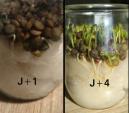 Des liens pour chanter avec les enfants
	- L’empereur sa femme et le p’tit prince https://www.youtube.com/watch?v=yh28s9suv08
	- Pirouette cacahuète https://www.youtube.com/watch?v=KdHDmHcVVv0
	- Ils étaient 5 dans le nid https://www.youtube.com/watch?v=VHch4uwaXfM
	- Dans la ferme de Mathurin https://www.youtube.com/watch?v=WFf_tt4xZFA
	- Alouette, gentille alouette https://www.youtube.com/watch?v=Q5tyhuy7Lq8
Conseils aux parents
Lecture
Ouvrir les liens pour écouter et regarder les albums 
Poser des questions simples 
	- Quels sont les personnages de cette histoire ? L’enfant peut répondre à l’oral ou l’adulte peut lui proposer de désigner sur des images les personnages de l’histoire parmi plusieurs. Possibilité d’utiliser une marotte pour aider l’enfant à s’exprimer
	- Que font les personnages dans cette histoire ?

Jeux mathématiques : ouvrir les liens ou réaliser les jeux fournis en annexe

Graphisme Piste graphique: ouvrir les liens ou réaliser les modèles fournis en annexe 
https://www.fiche-maternelle.com/lettres-pistes-graphiques.html


Écriture :ouvrir les liens ou réaliser les modèles fournis en annexe
Annexes
Des activités à proposer aux enfants
Un gobelet contenant cinq jetons
Un gobelet contenant trois jetons
De même pour le second gobelet.
L’enseignant retourne le gobelet, les jetons sont sur la table.
« Combien y a-t-il de jetons ? »
« Combien y a-t-il de jetons ? »
Après la réponse, il replace également les jetons dans le gobelet.
Après la réponse, il replace les jetons dans le gobelet.
GS: « Maintenant ! Peux-tu deviner combien il y a de jetons cachés dans mes gobelets ? »
MFB/NQ
PS:— Va chercher juste ce qu’il faut pour remplir ta boîte …
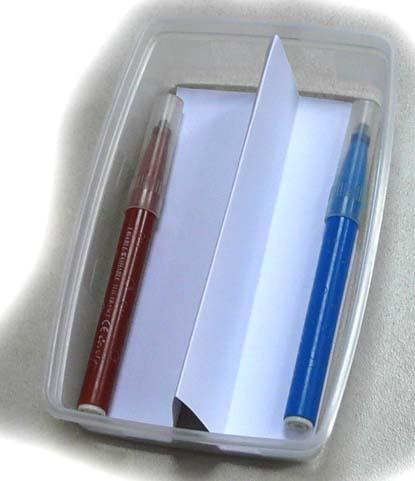 PS:— Tu as pris un parking à cinq places mais tu n'as que trois voitures, va chercher en un seul voyage les voitures pour que le parking soit complet
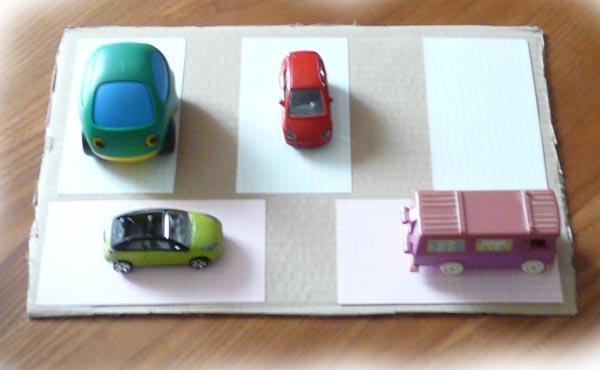 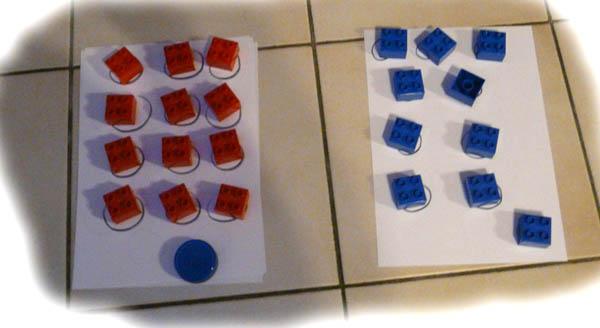 Où y a t-il le plus d’éléments?
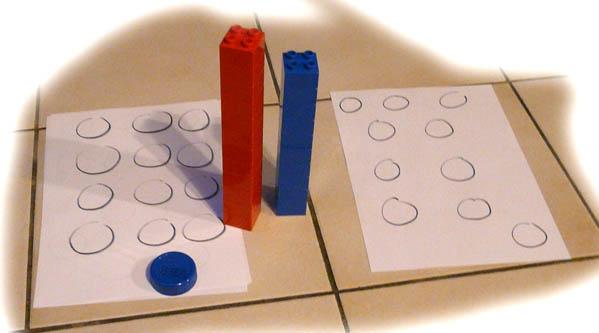 Voilà :Une des procédures de vérification attendues des élèves
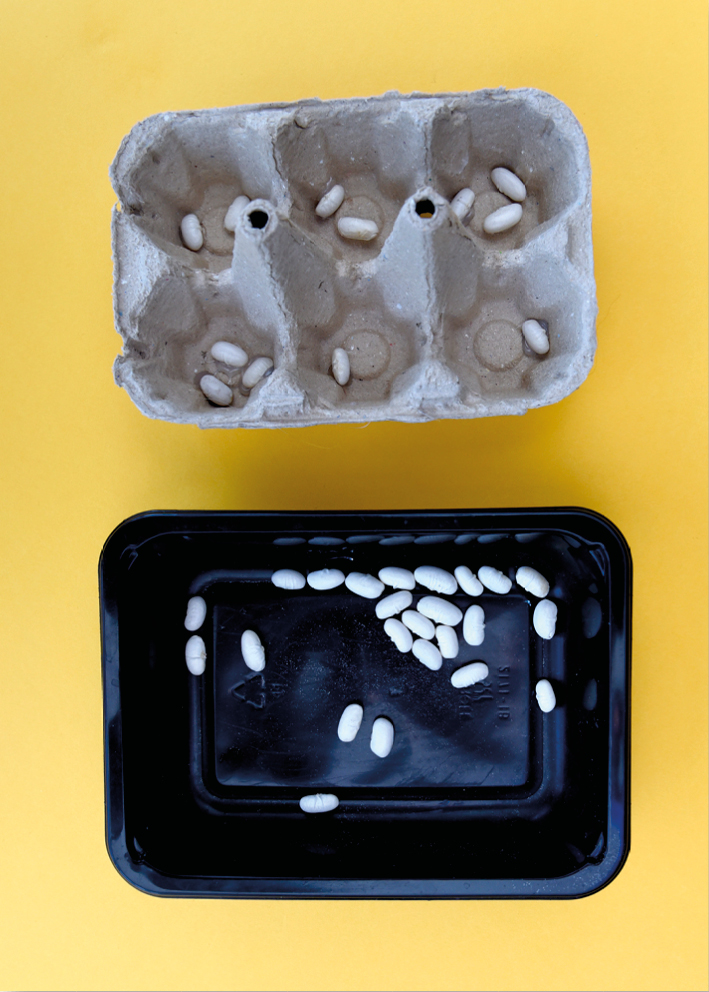 MS: Complète chaque alvéole de la boite à œuf pour qu’il y ait 4 haricots.
[Speaker Notes: J’ajoute des graines pour qu’il y en ait 4 dans chaque alvéole. Lorsque j’ai terminé, je refais des tours comportant de 1 à 4 éléments puis je range tout le matériel à sa place.]
Composer et décomposer
GS – Trouver le complément à 5 
d’un nombre
Dessine des soleils pour qu’il y en ait 5 sur chaque carton.
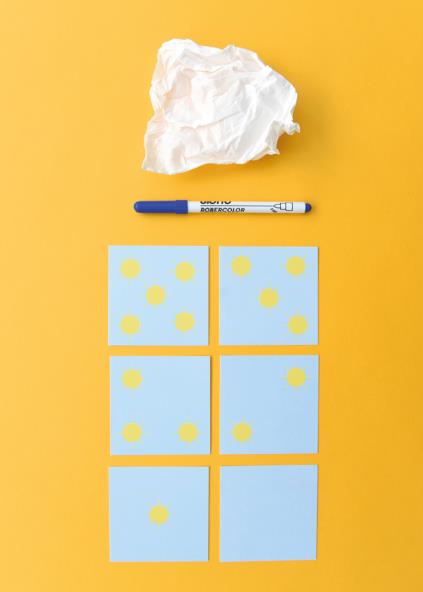 [Speaker Notes: Je dessine sur chaque carte le nombre de soleils manquants, sachant qu’elles doivent en comporter 5 chacune. Lorsque j’ai terminé, j’efface mes réponses puis je range tout le matériel à sa place.]
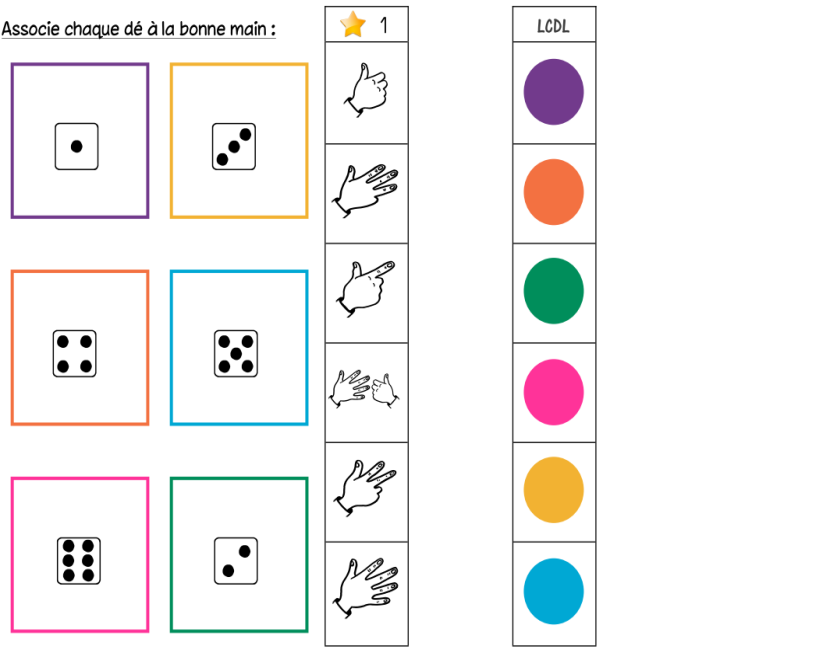 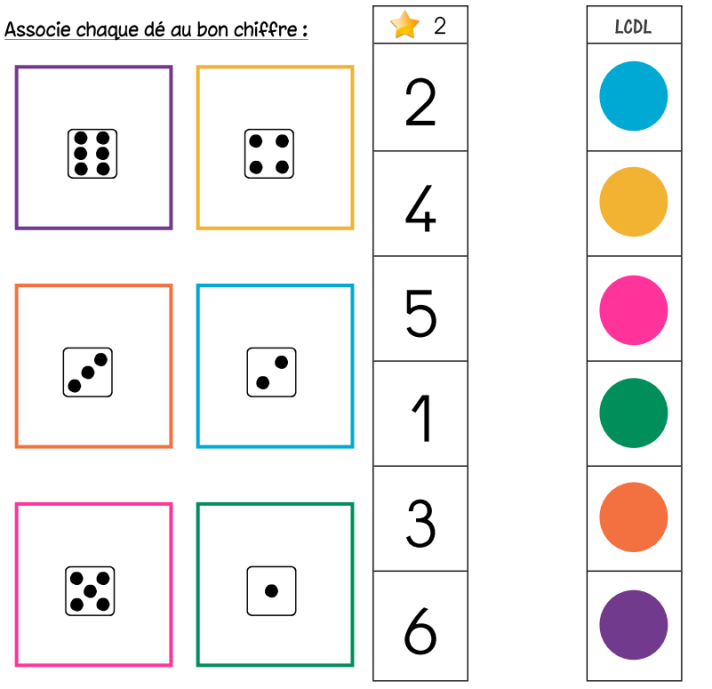 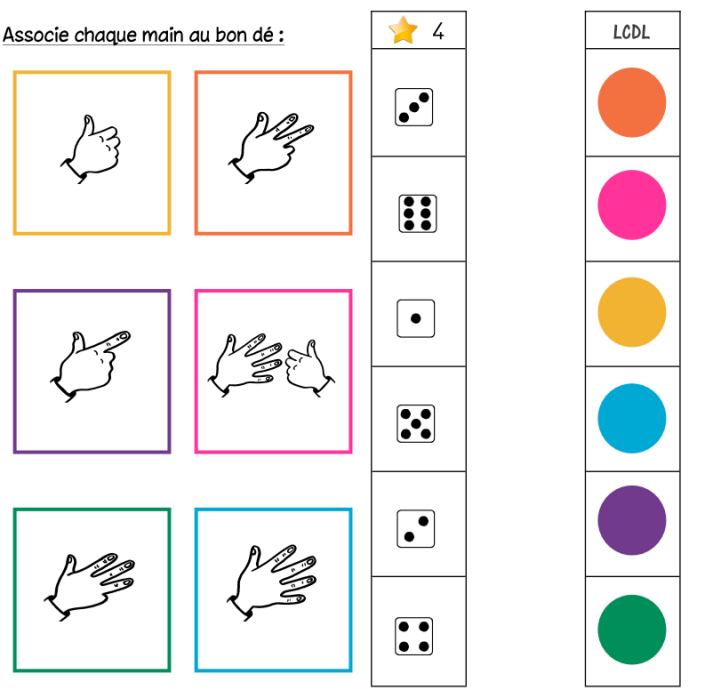 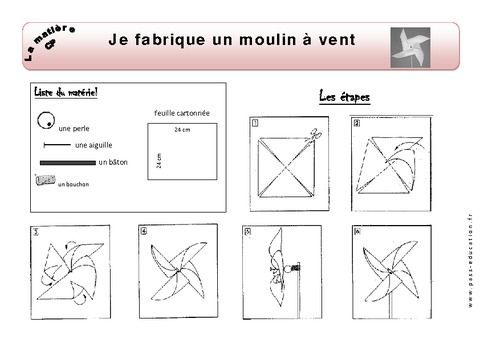 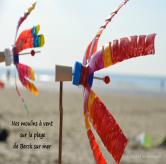 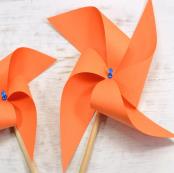 Une recette
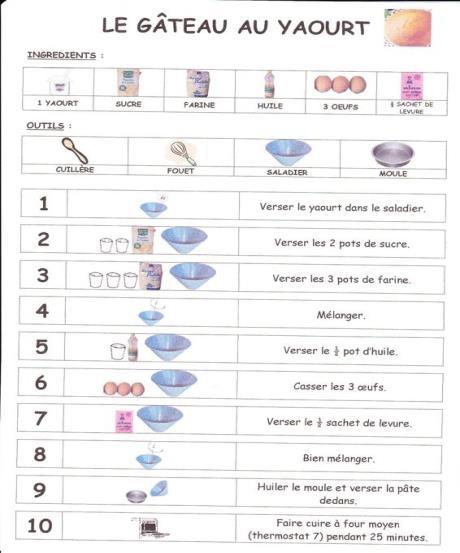 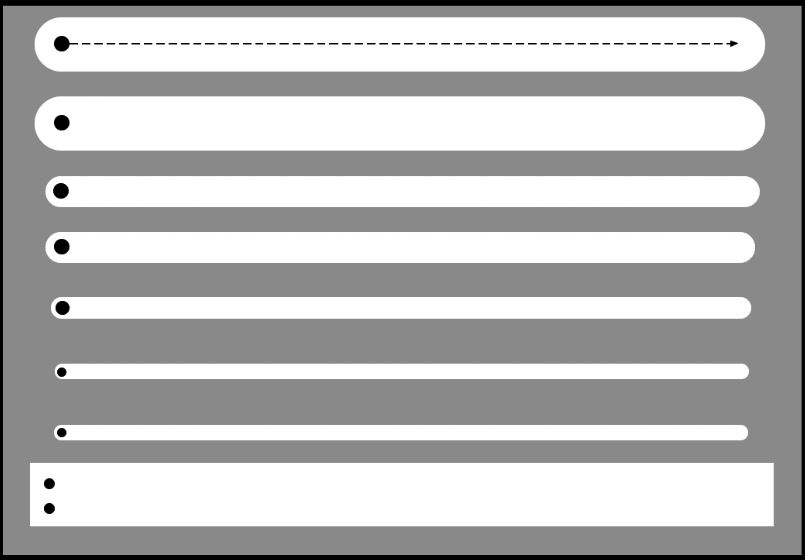 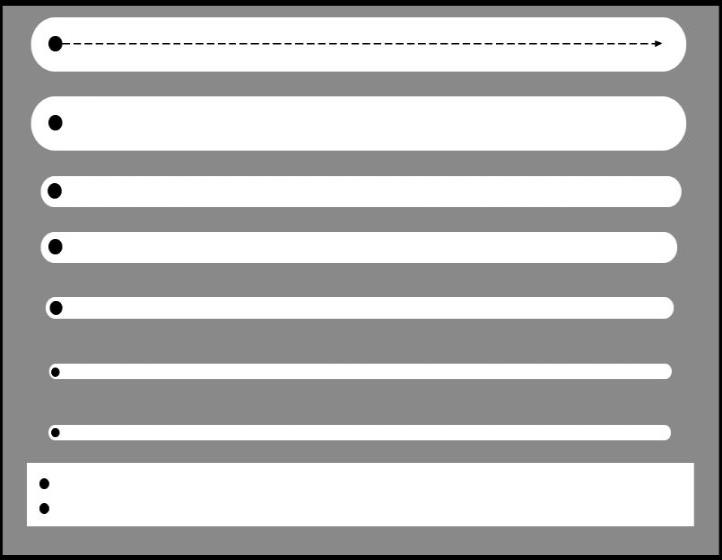 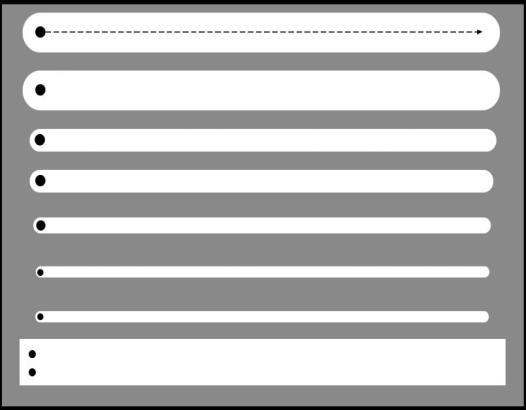 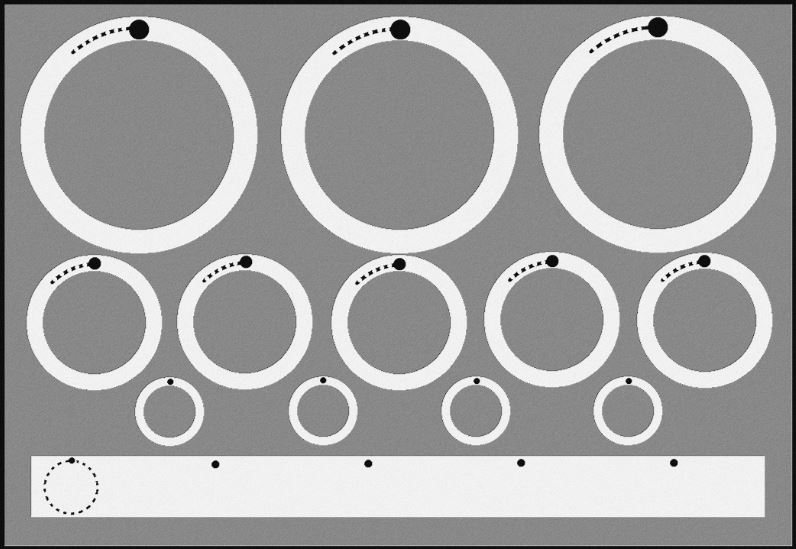 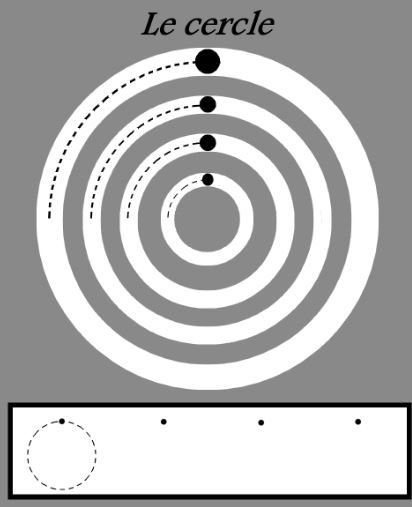 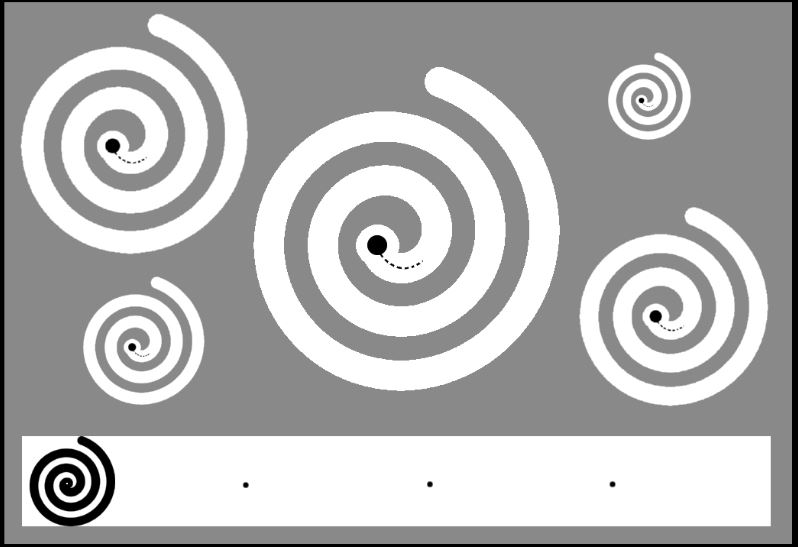 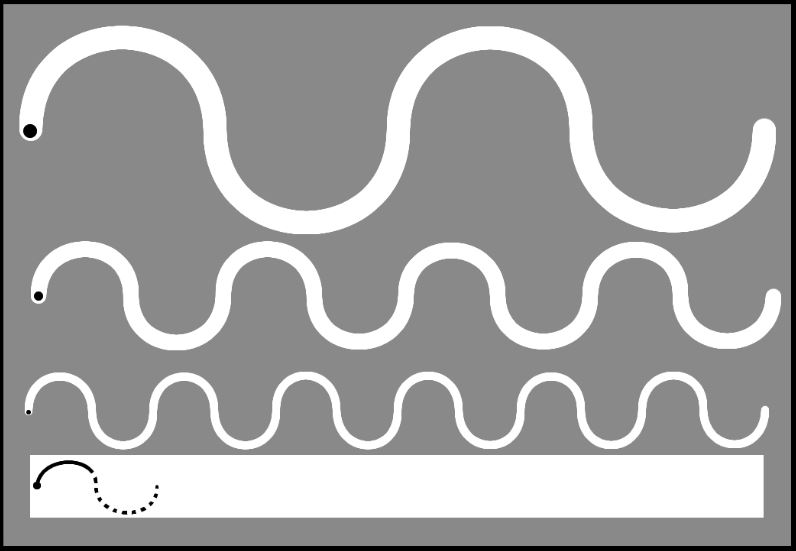 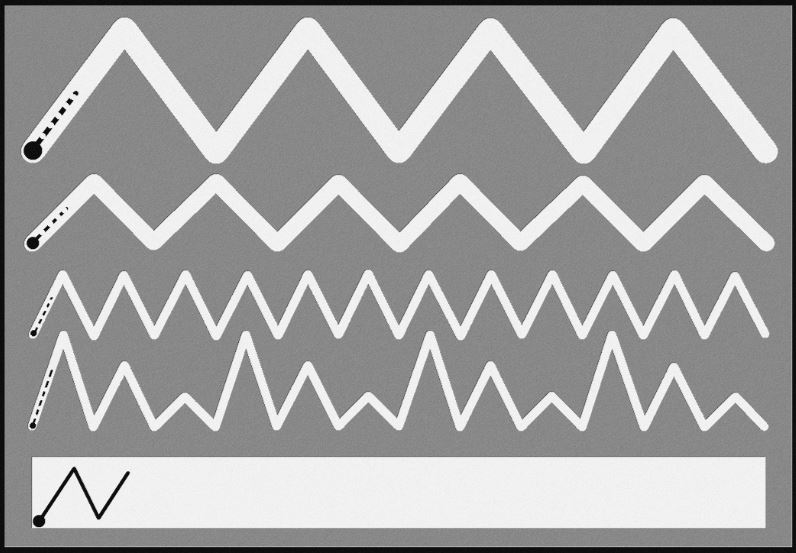 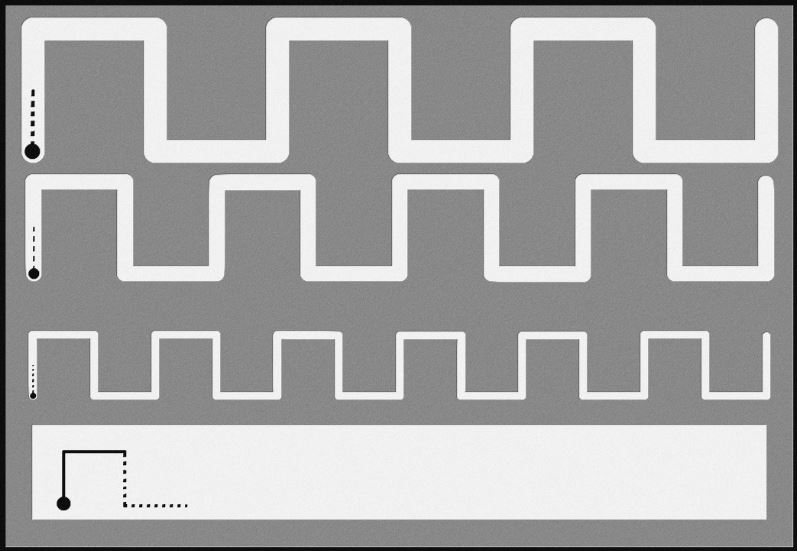 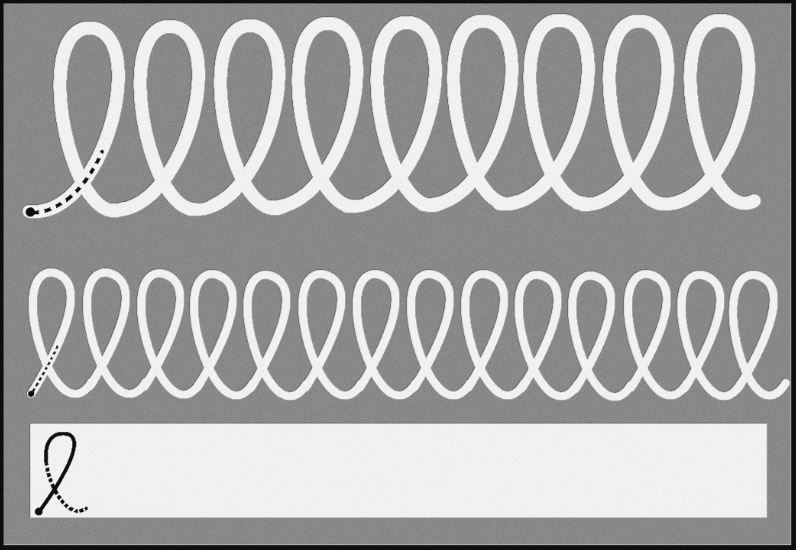 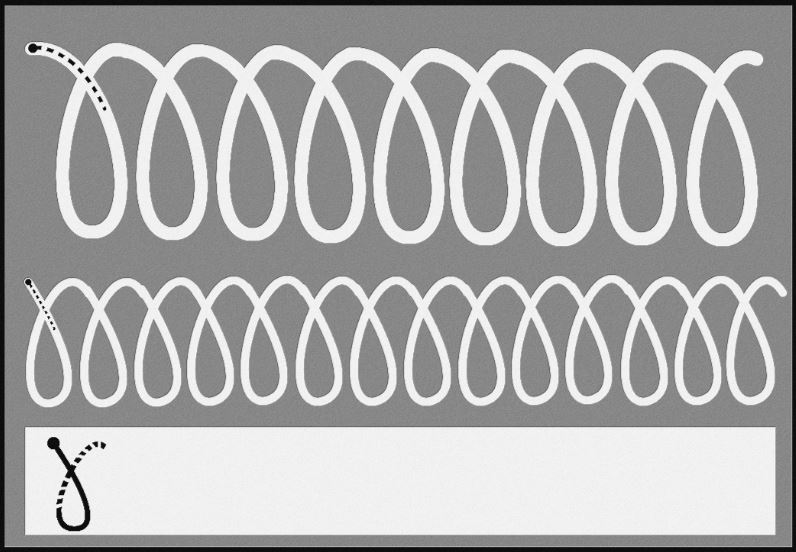 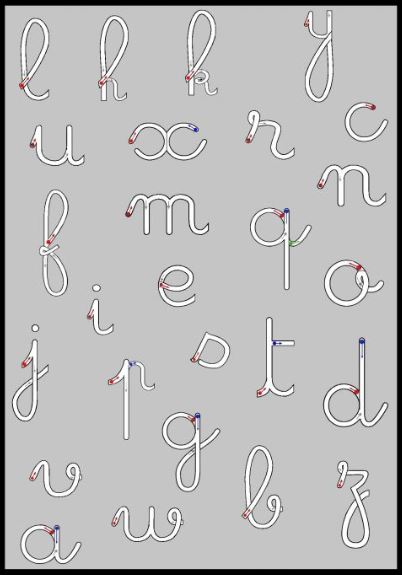 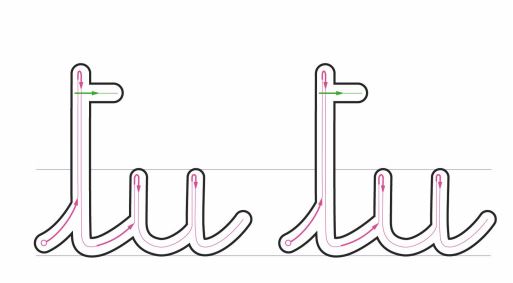 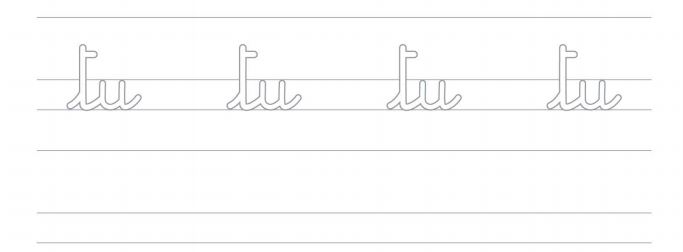 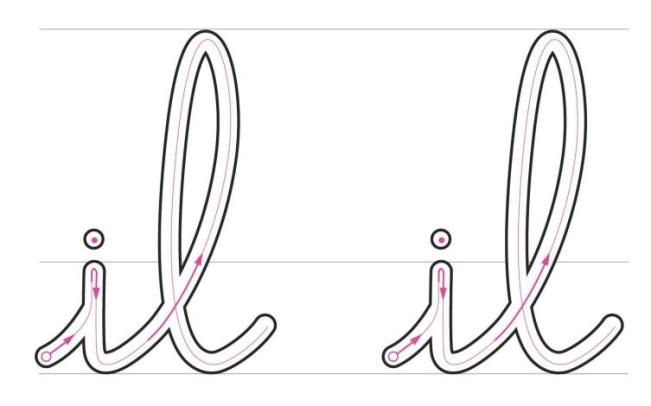 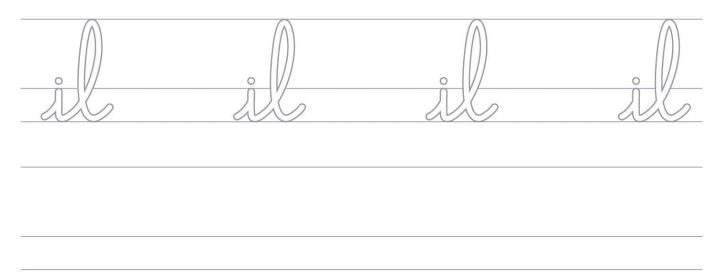 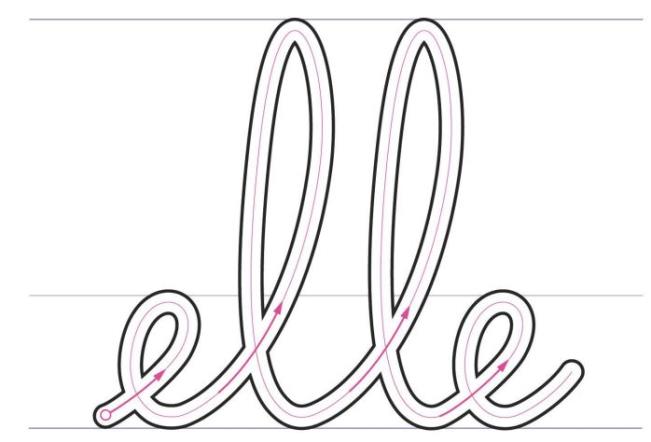 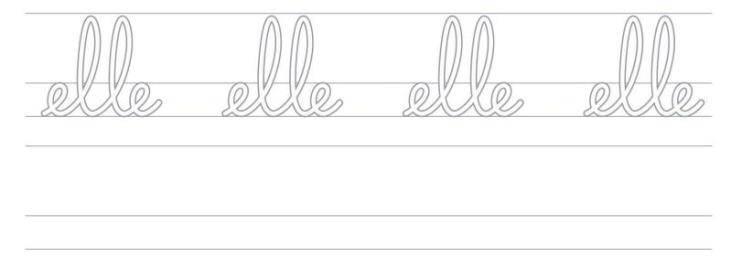